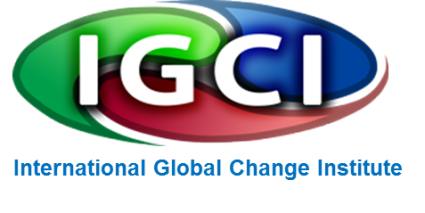 Climate downscaling and impact assessmentLarger picture of climate data applications
Yinpeng LI

International Global Change Institute, New Zealand
Outlook
Guidance
Threats Assessments
Forecast Lead Time
Forecasts
Watches
Warnings & Alert Coordination
Benefits
Towards full spectrum weather and climate services(GFCS)
Decades
Scenarios
Uncertainty
Years
Seasons
Months
GCMs (CMIP5)
2 Week
1 Week
Global Forecast System
(CFSv2, ECMWF)
Downscaling and statistical modeling
Days
Hours
MetSevice, MetOcean technologies
Minutes
Health
Maritime
Aviation
Adaptation
Agriculture
Recreation
Commerce
Ecosystem
Infrastructure
Environment
Hydropower
Fire Weather
Life & Property
Emergency Mgmt
Energy Planning
Space Operations
Reservoir Control
[Speaker Notes: MME Prediction Systems are increasingly used across time scales in the NCEP Model Production Suite]
User groups are hungry for data (big meal vs fast food)
Academic and research program
Sectoral assessment: health, energy, transport, food
National, regional, and urban planning
Capacity building projects 
Consultancy firms: local planning
Infrastructure projects: water supply, drainage system, transportation, stadium.
Climate change projection Uncertainty Cascade
and data requirement
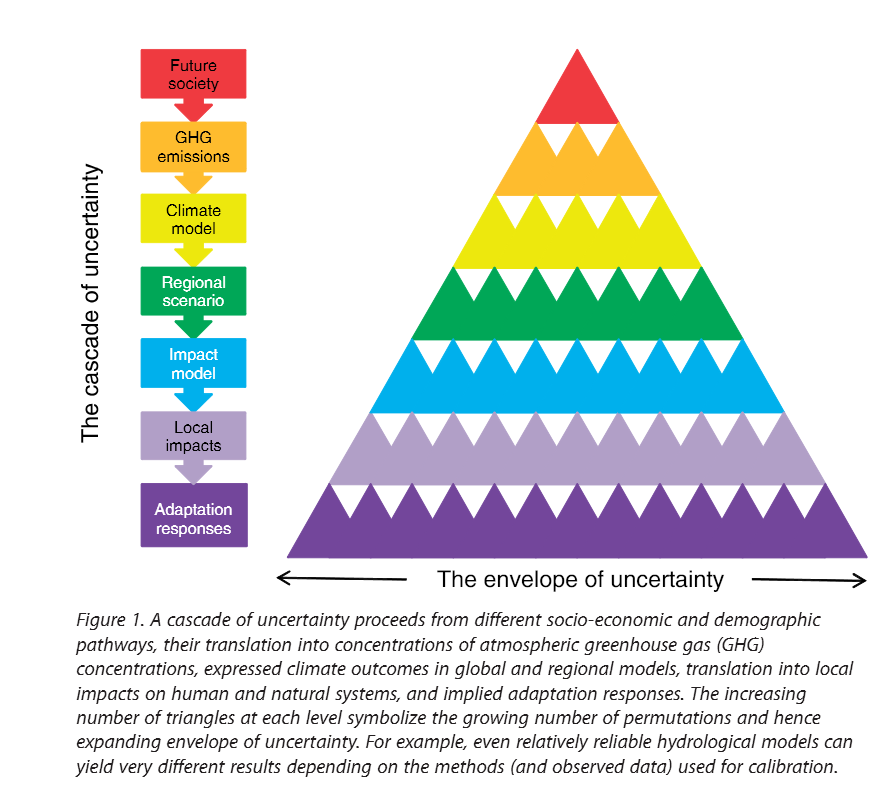 The data needs to be:
Legitimate (authorized)

Credible (reliable sources)

Plausible (compatible format)

Actionable 
(practical, applicable for impact analysis)
Development ladder of adaptationfrom concept to good practice
Human knowledge and capacity
Good practice
Public engagement and application
Best effort
Practice
Data and tool library building
Tools and data
Experiment and trial
Capacity building and mainstreaming
Theory framework
Concepts and ideas
Problem and risks
Time
Downscaling, patterns scaling and impact assessment
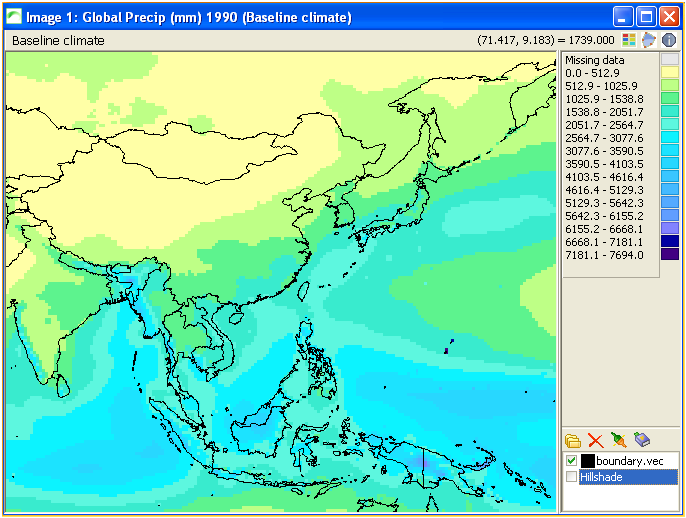 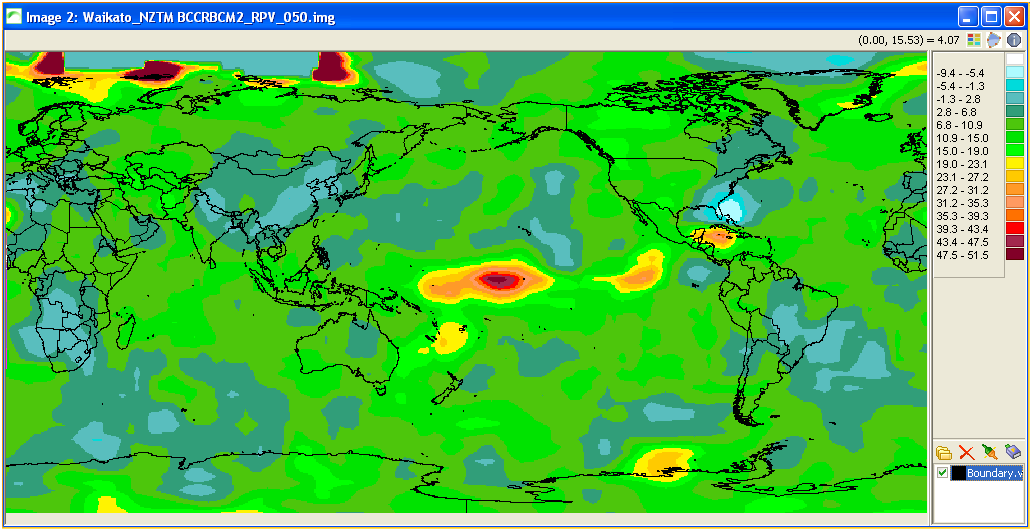 Statistical downscaling
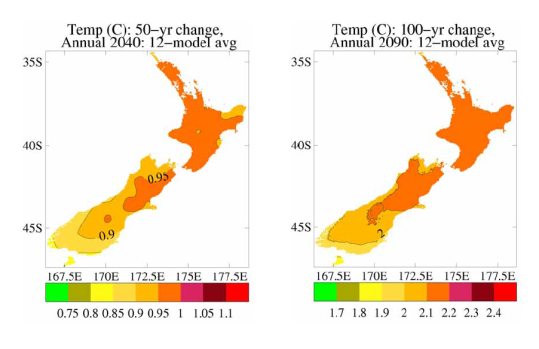 GCM
RCM
Bias corrected transient  time series
SD + Pattern scaling, 
Interpolation
Pattern scaling, 
Interpolation
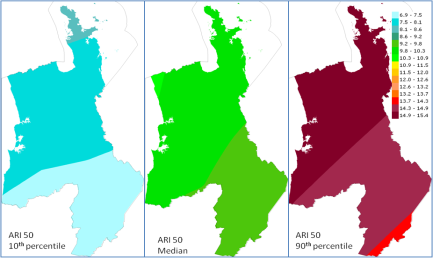 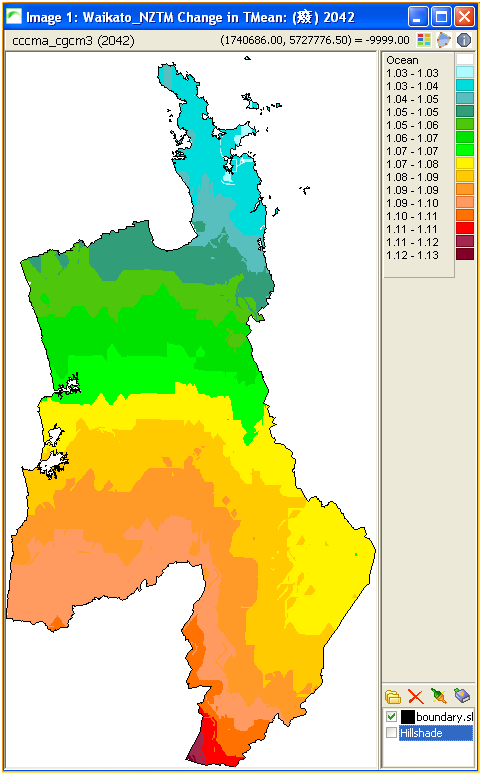 Extreme precipitation
Impact assessment
Drought risk
Impact assessment
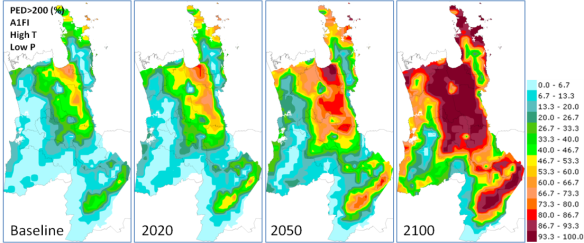 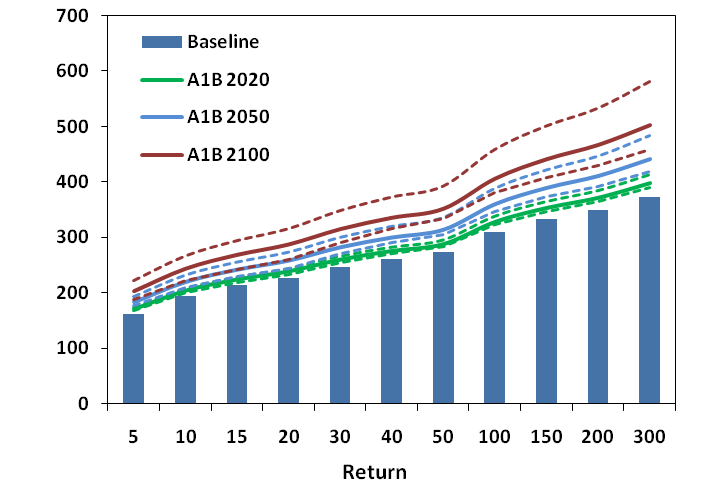 Observed precipitation and temperature, …
SimCLIM climate change library method
IPCC AR4, AR5 
GCM atmos. and ocean raw data
OCIMP AR5
Ocean model BGC raw data
Patterns scaling, statistical and dynamic downscaling(RCM), data evaluation
Other model data
Normalized patterns
Transient  data
Performance indicators
Other climate scenario libraries
CORDEX (RIMP)
SimCLIM 
climate change library
SimCLIM climate change scenario and observation data  management tool
Observation data
[Speaker Notes: COordinated Regional climate Downscaling EXperiment (CORDEX)
OCIMP AR5: Ocean Carbon Model Intercomparison Program
RCSL: Regional Climate Scenario Library, ADB]
Ready to go information
Climate change signal (increase or decrease)
Highest risk level
Ensemble
Visualization
Suit to non hydro-met modellers
Policy makers and resource managers
Need training and ICT specialists
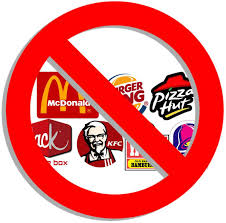 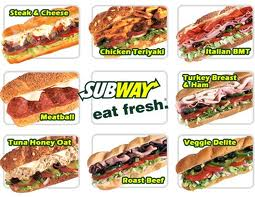 An ideal knowledge  management system
Hands-on Software
Web applications
Climate data library
Interactive data query and download
Data management
Downscaled climate change projections
Data statistics and analysis
Impact assessment outputs visualization
Spatial and time series data derived from observation
User space for upload data and forum
Impact assessment
GIS data for impact assessment models
Documentation and training materials
Visualization
Other data for national and local applications
Universal Data  Server
 (data format conversion and adoption)
Project examples
Tajikistan capacity building project (ADB)
Mekong River Commission data provision 
Qatar FIFA  World Cup stadium design
UrbanCLIM/GENIES
Provide climate information to multiple users for Tajikistan (PPCR)
Establishment of a Climate Modelling Facility 
	Hardware and support personnel
Development of Climate Downscaling: 
     	Dynamical downscaling, training and software 
     	Statistical downscaling 
Development of impact assessments for priority sectors and a climate risk screening tool 
Existing tools (SimCLIM and GENIES) and development plan 
Establish a climate data management system (web and hands on)
Develop climate science modules for education curricula
Climate modelling facility
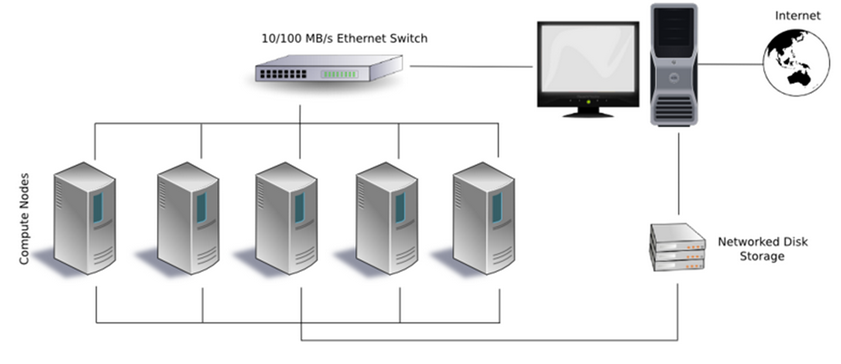 Tajikistan hydro power assessment model (concept)
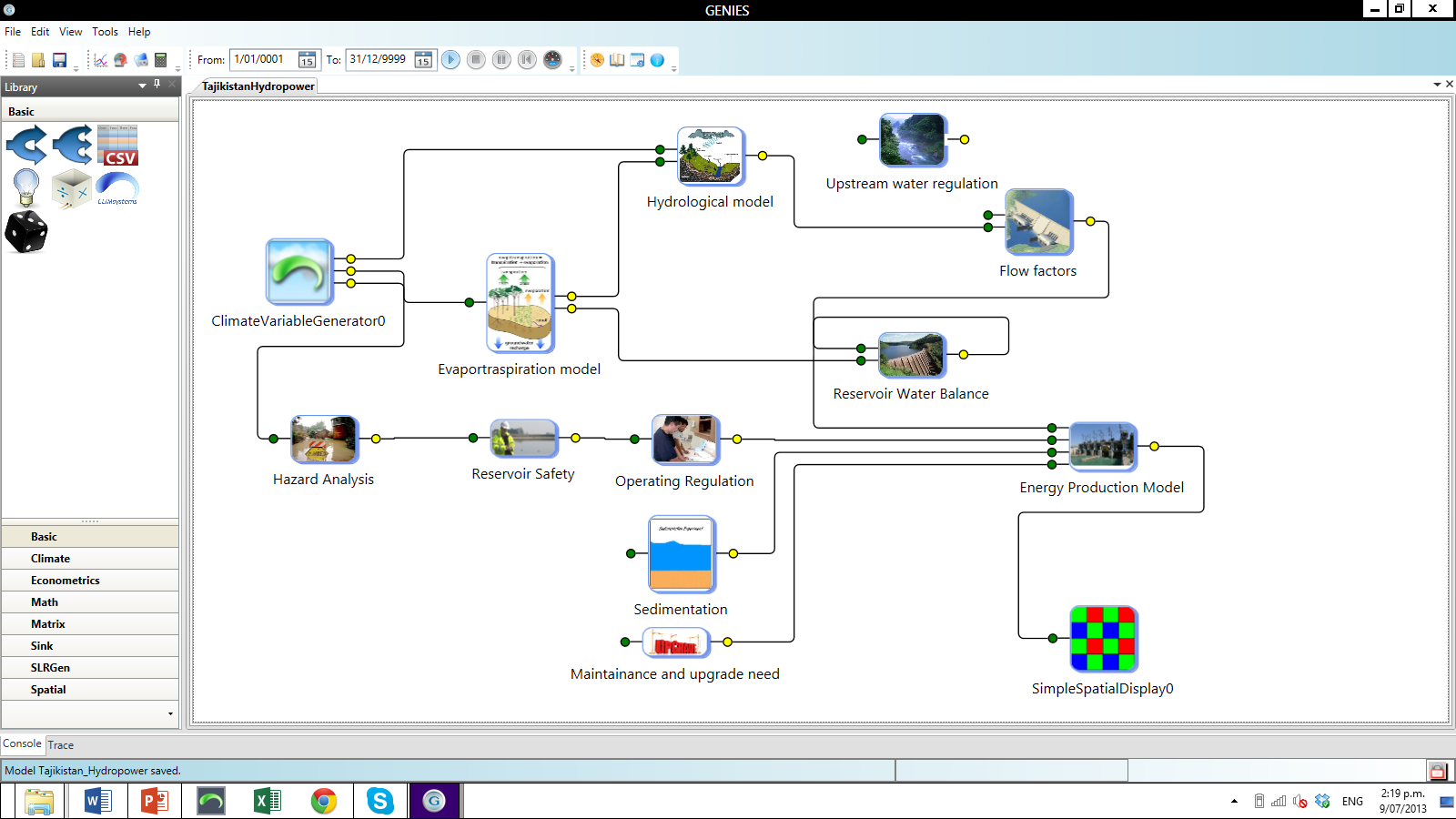 Sample out put from SimCLIM, high resolution climate data
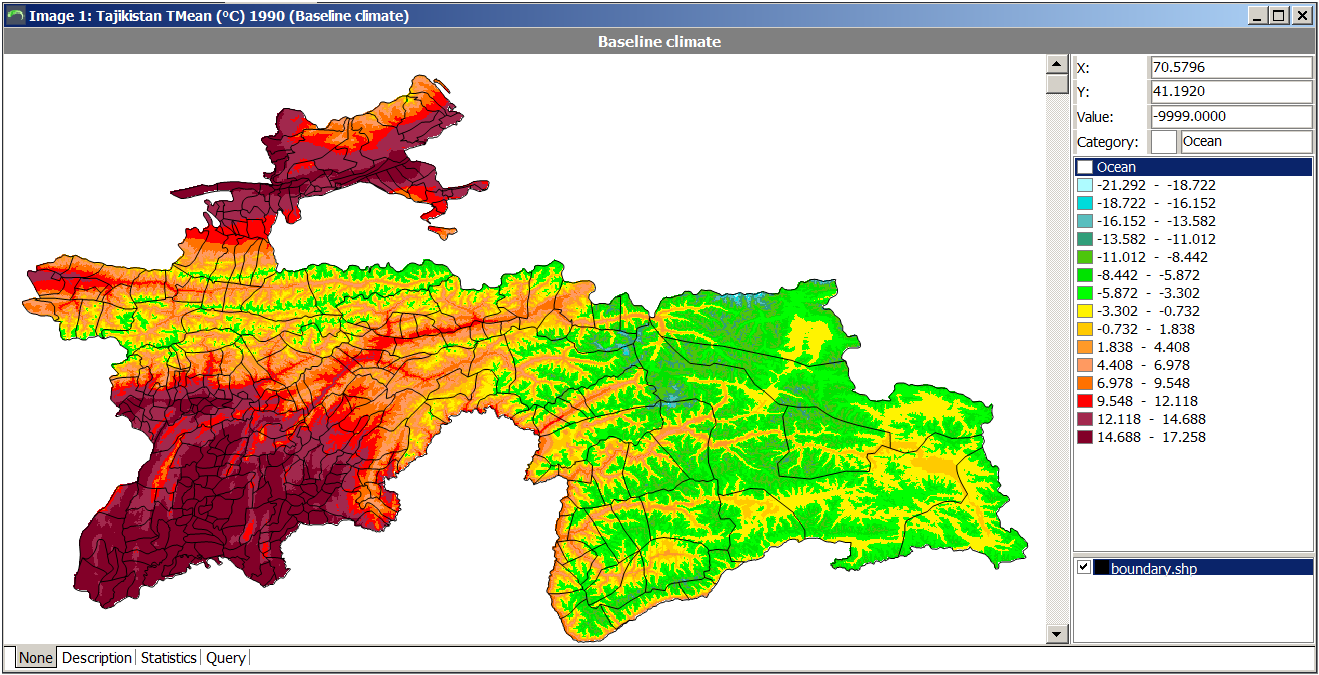 FIFA World Cup 2022 stadium
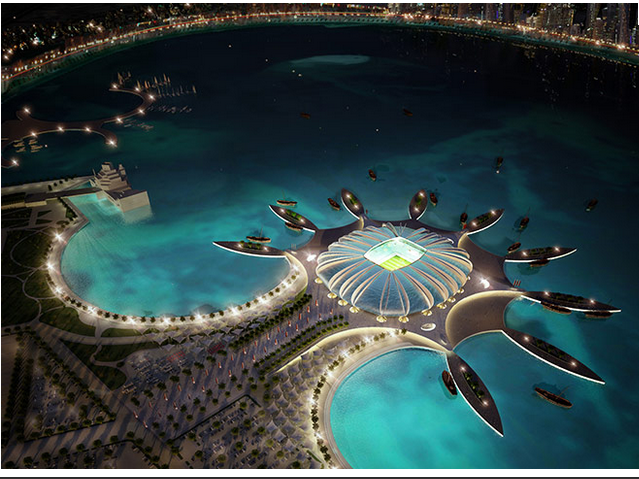 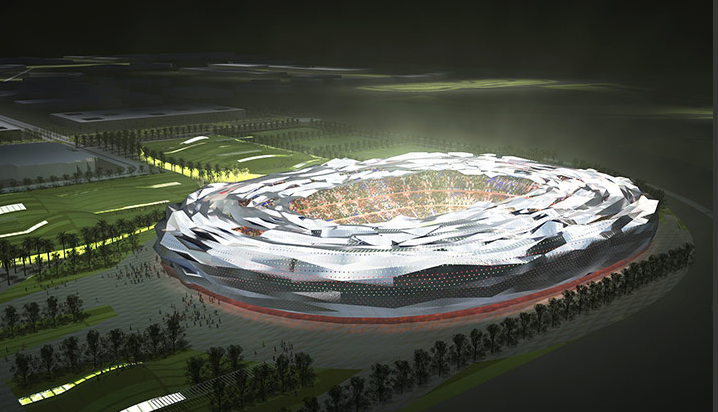 FIFA World Cup 2022
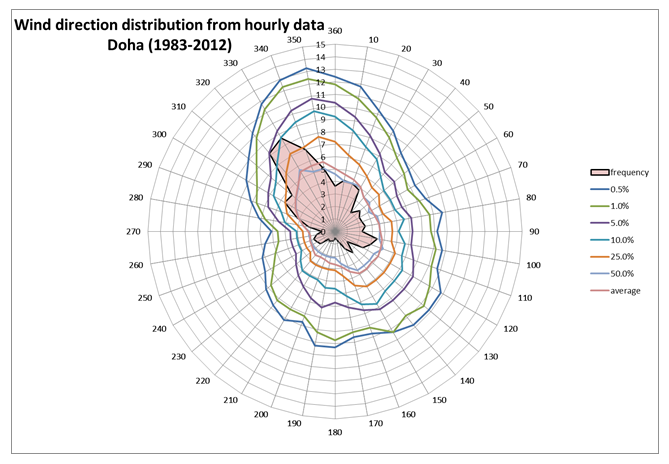 FIFA World Cup 2022
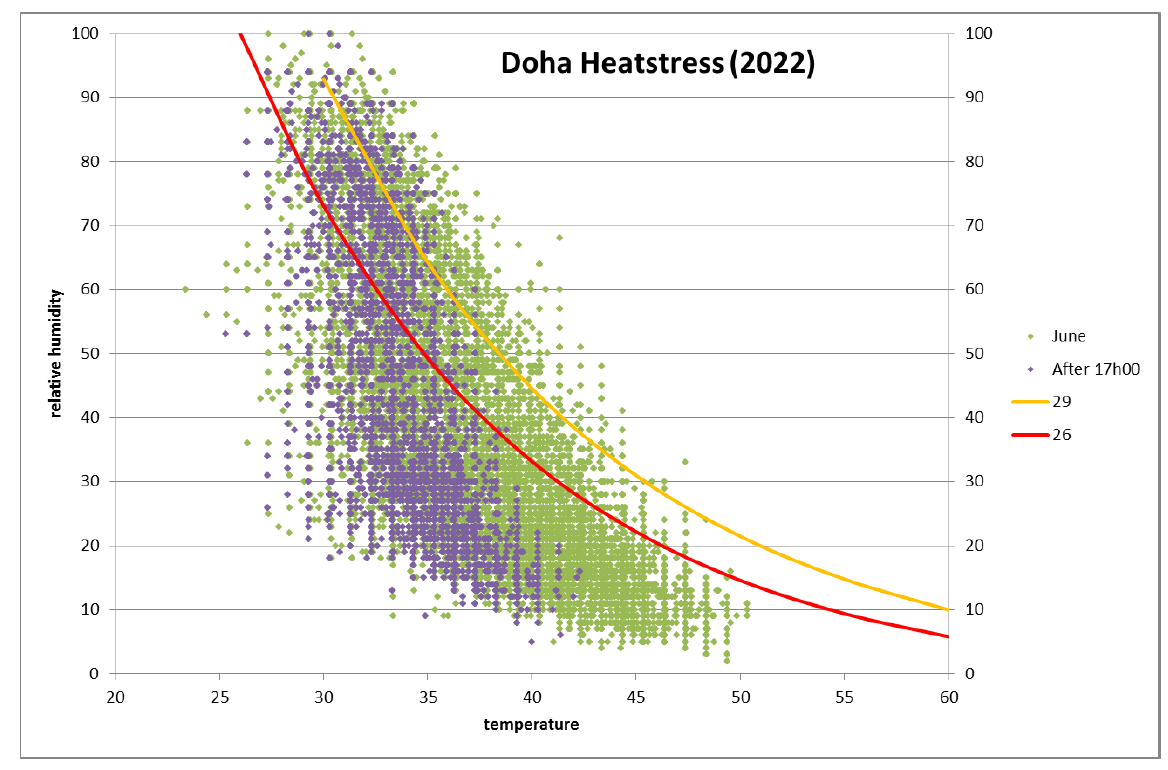 MRC climate change data
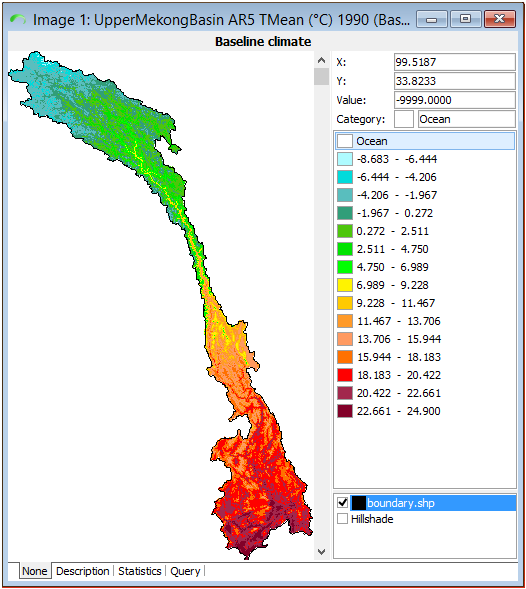 All GCM data from CMIP3 (21) and CMIP5(40) scaling data in an ArcGIS compatible format

With Visualization tool

Ensemble analysis functions

Extract data for sub-basins

Change factors for SWAT

Station data verification and management
SimCLIM and GENIES/ UrbanCLIM
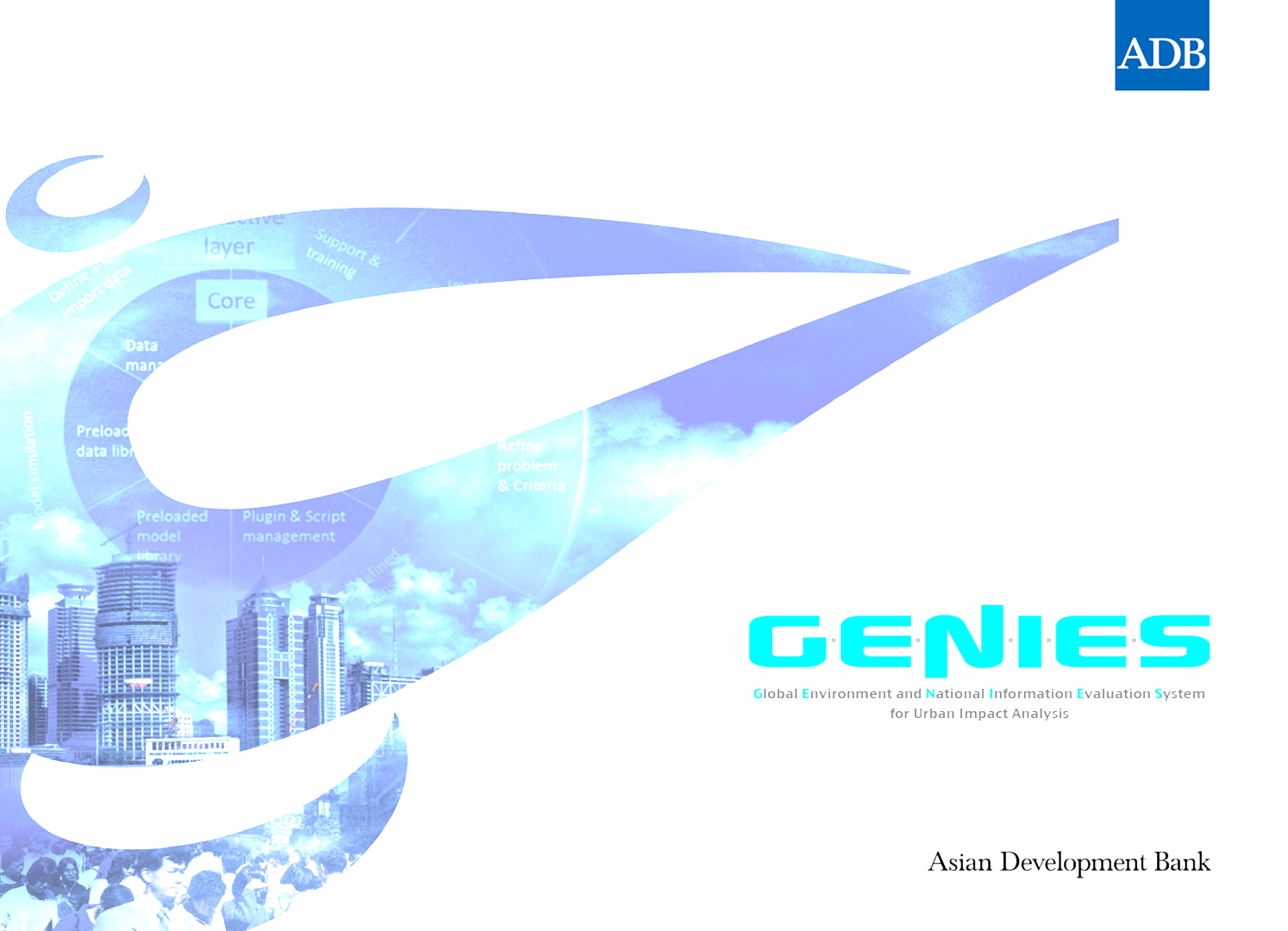 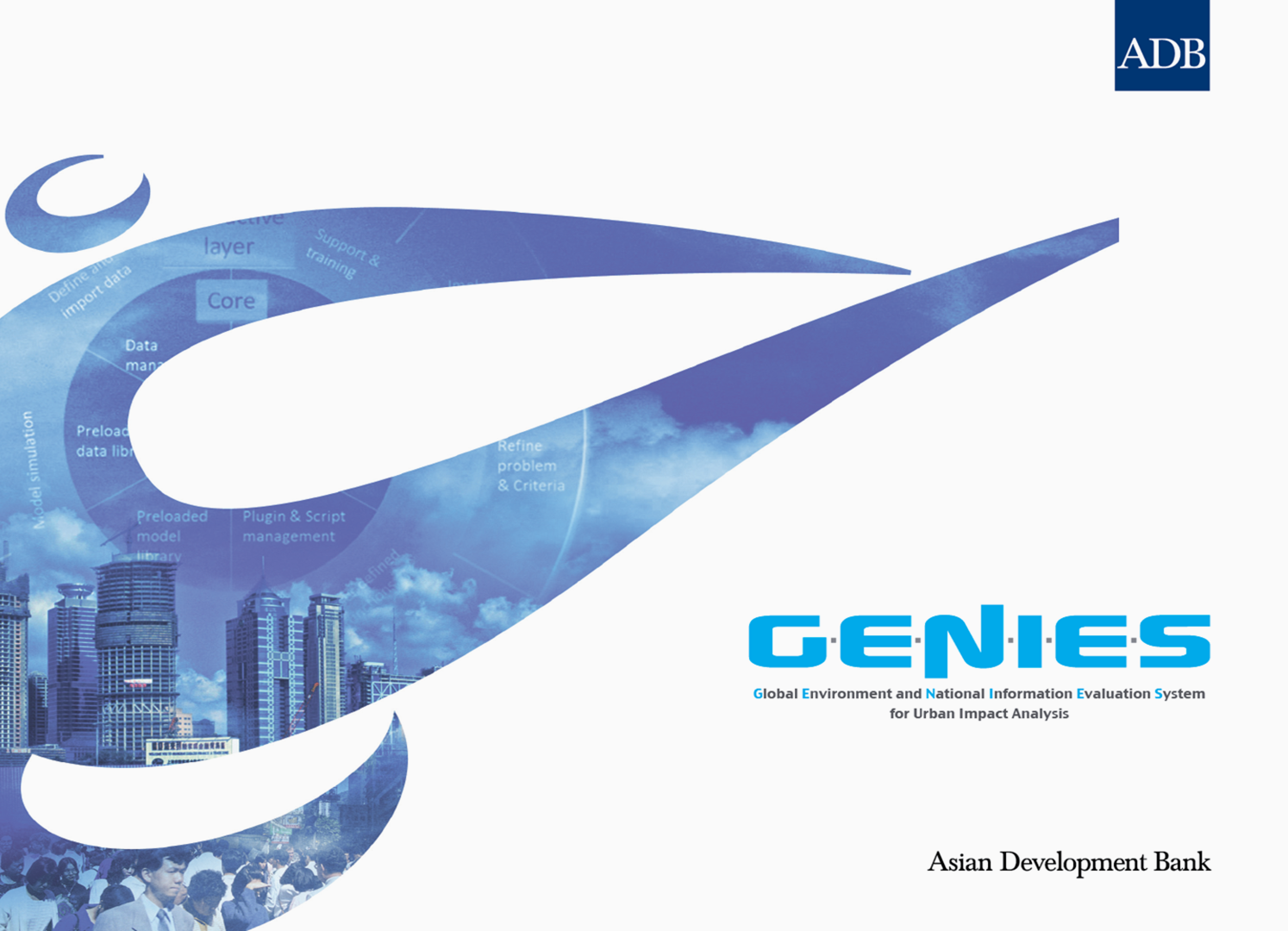 Direct User 
involvement
Focusing on urban area planning
Generic impact models/tools
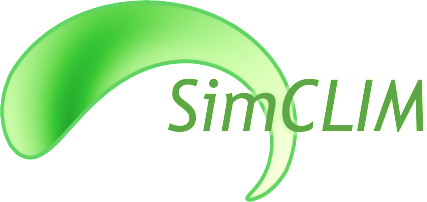 Enabling Decision making support
Risk assessment
Climate change and sea level scenarios
Climate change data library
Adaptation social economic analysis
Specific impact tools built by end users
GENIES sectoral interaction in relation to climate change
Climate change issues are central
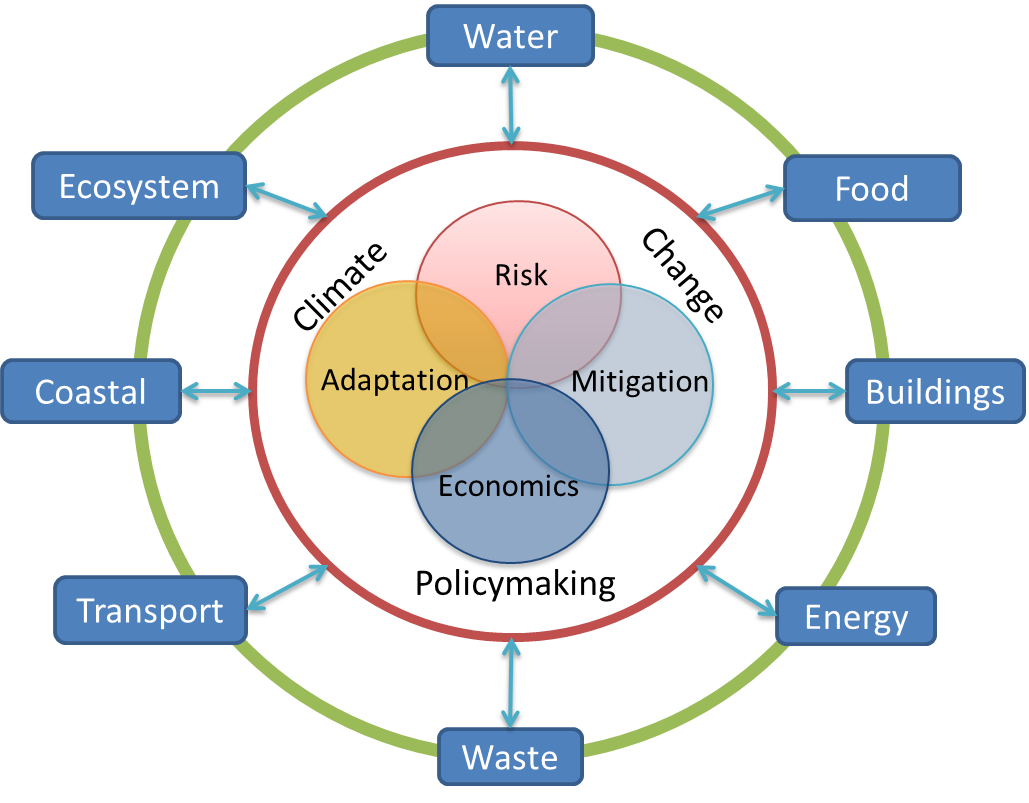 Risk, adaptation, mitigation and economics are core issues
In the context of urban planning and policymaking
All sectors link to climate change issues
(each sector has a long list of risks and opportunities)
Sectors interact by nature
(can be complicated)
Philosophy 1: Out of clutter, find simplicity
20
Impact assessment modelling 
and coupling tools
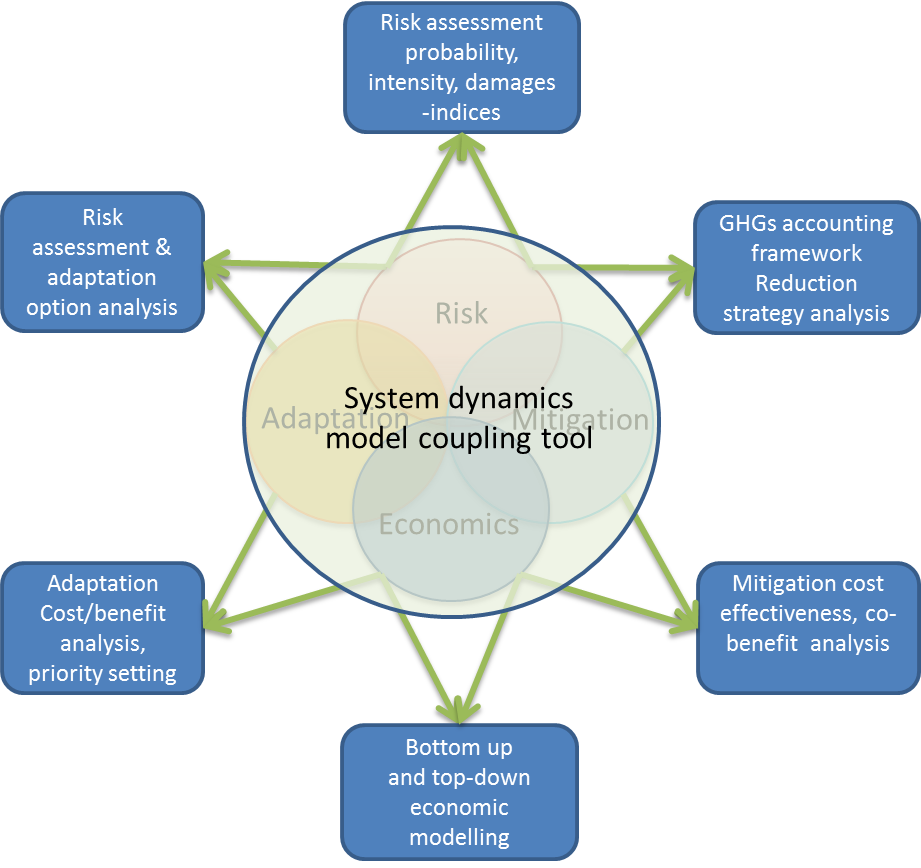 Models must be coupled and developed using an integrated model and system dynamics methodologies. 

(Model registry, data exchange, workflow definition)
Modelling methodological structure
21
Dynamic model building and scenario simulation based on system dynamics engine
Drag from the toolbox and drop blocks in the canvas 
Equation editing and compiling
Connector
Model building and revising
Block and sub-model logos which link to the detail of the block and model
Model control parameter setup
Simulation
Results visualization, plot and 2D
Model skin design (change background, insert images, text boxes, logos)
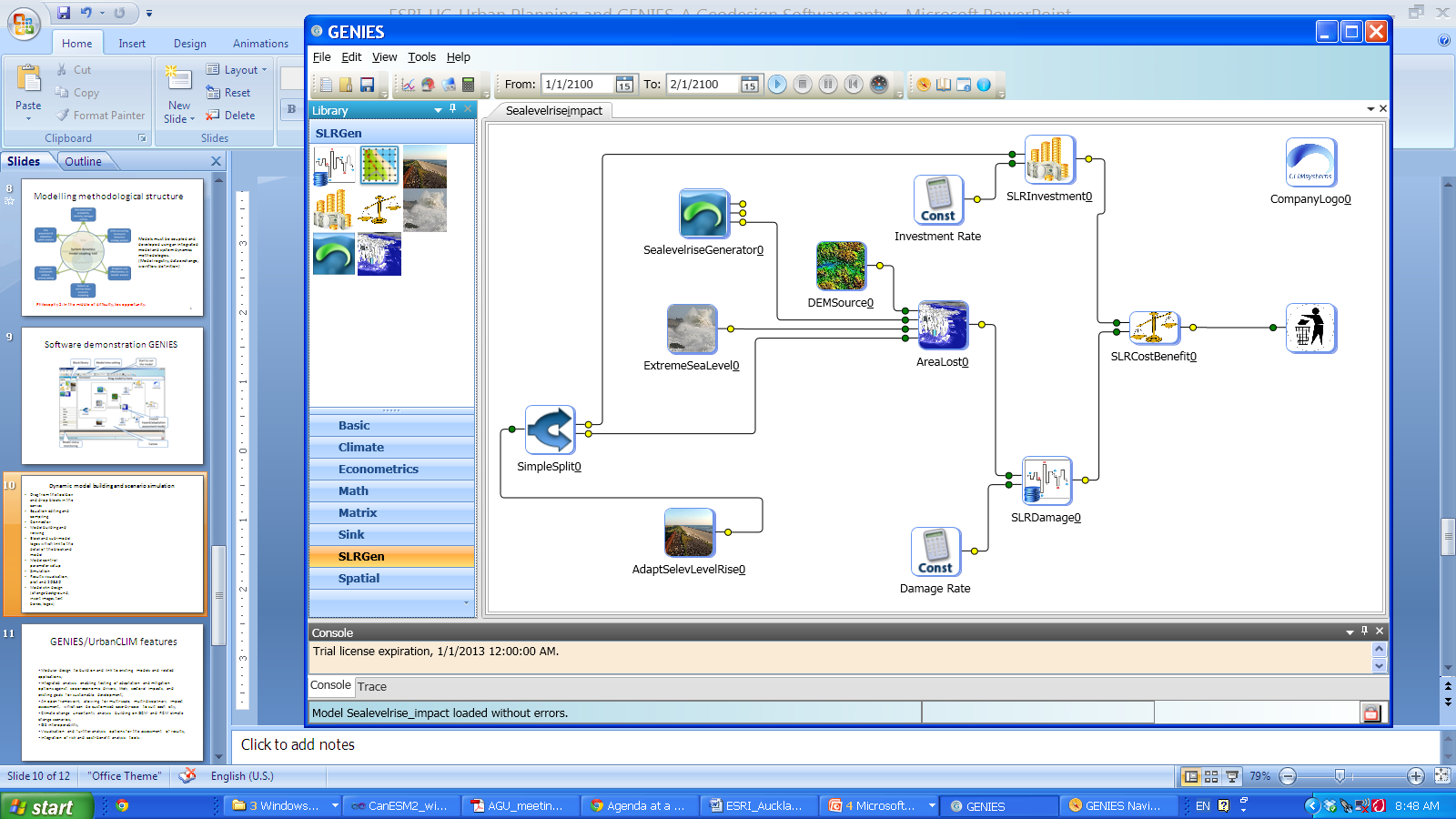 Guangzhou urban development master plan
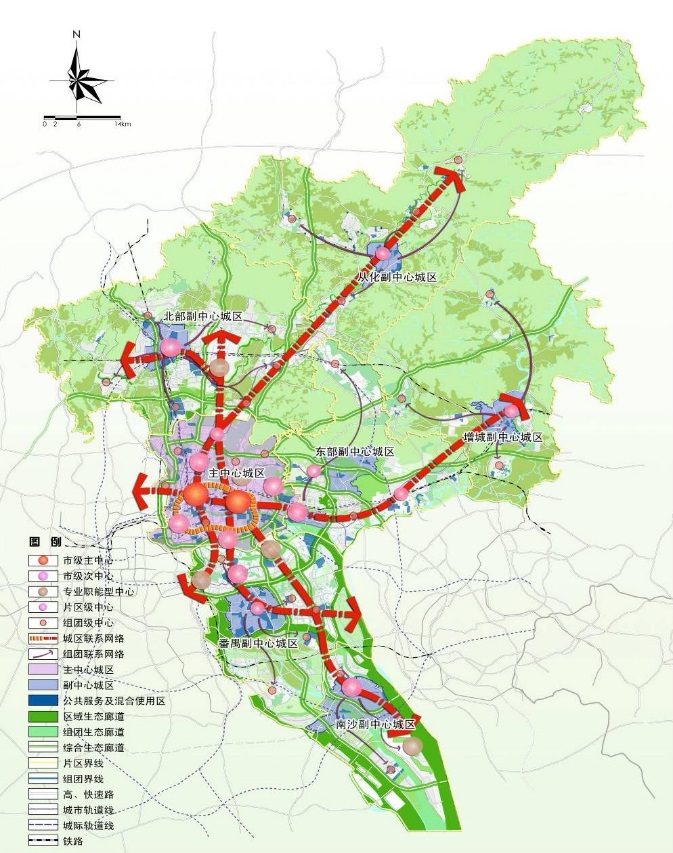 East and South are major directions for development
Spatial strategy: Expanding South, Optimising  North, Developing East, Combining West
Guangzhou has been always the hub and commercial centre regionally due to the unique location for good port
the city expanded along the river down stream
Since trade has been playing critical role in Guangzhou's economy, port has been indispensable part of the city for centuries
the relationship between the city and the water is the essential topic for planners
Water resources management
Water management concept model
Process  for  GENIES/UrbanCLIM application
Data availability  assessment
Model testing
Story boarding,
Clear of the question and problem identification
Model building:


Data linkage and algorisms
Visualization
Analysis
Model conceptual, modelling feasibility
Scenarios simulation
Thank you